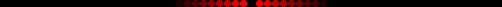 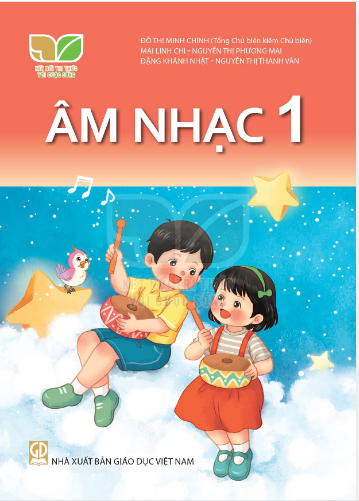 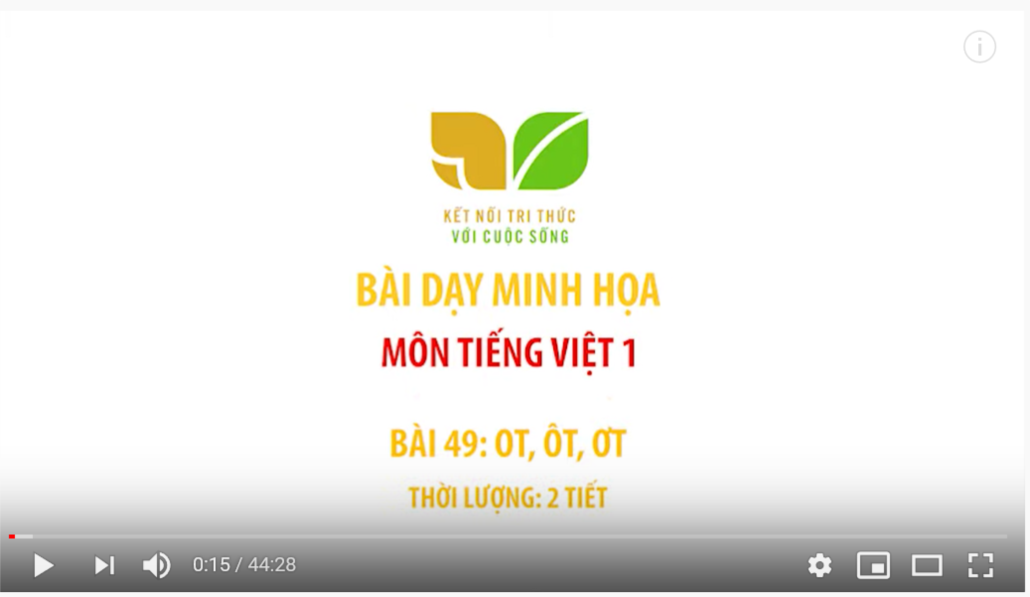 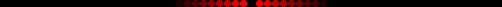 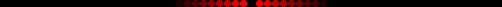 TIẾT 1 CHỦ ĐỀ 5
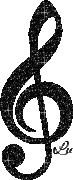 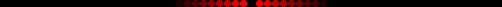 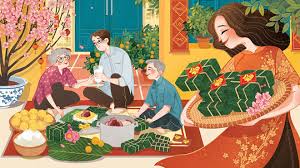 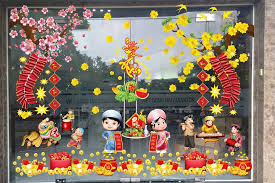 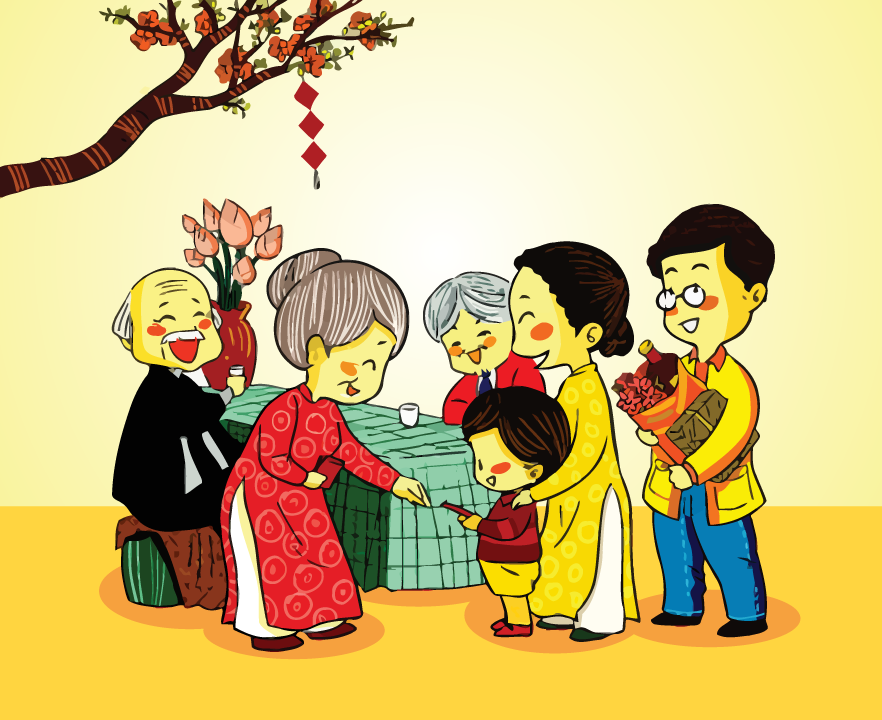 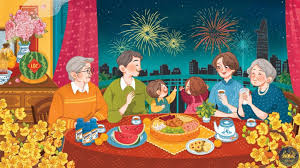 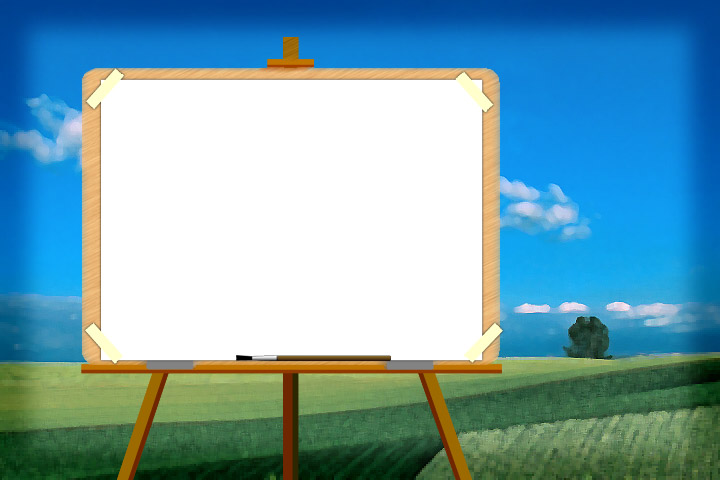 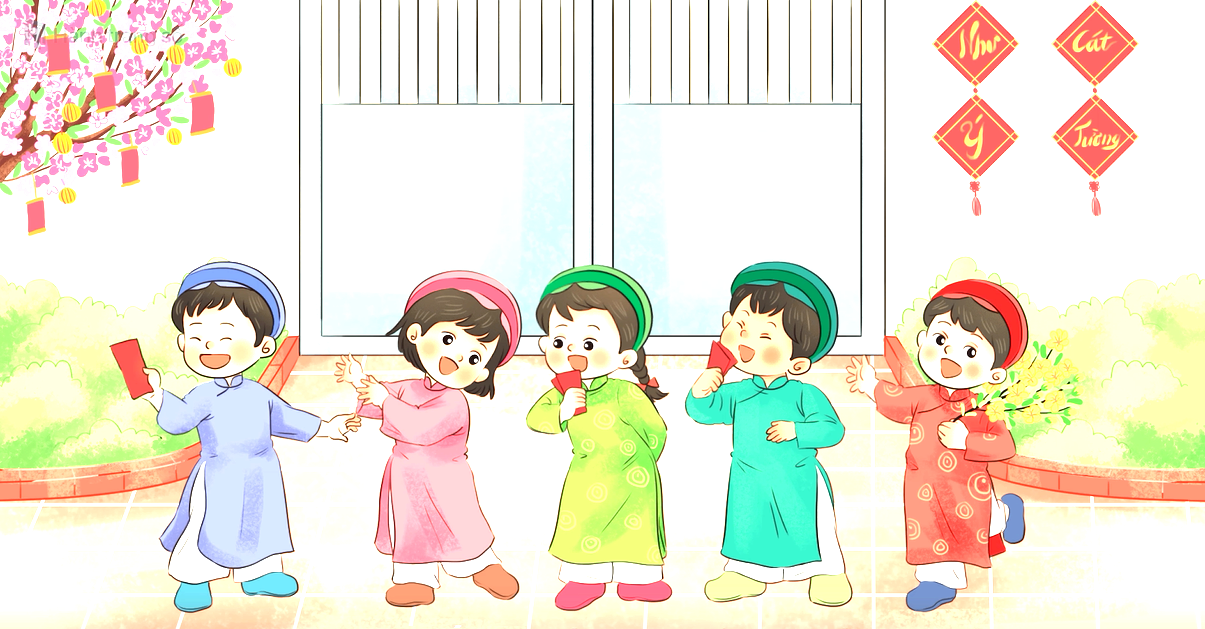 XÚC XẮC XÚC XẺ
Nhạc: Nguyễn Ngọc Thiện
Lời: Phỏng theo đồng dao
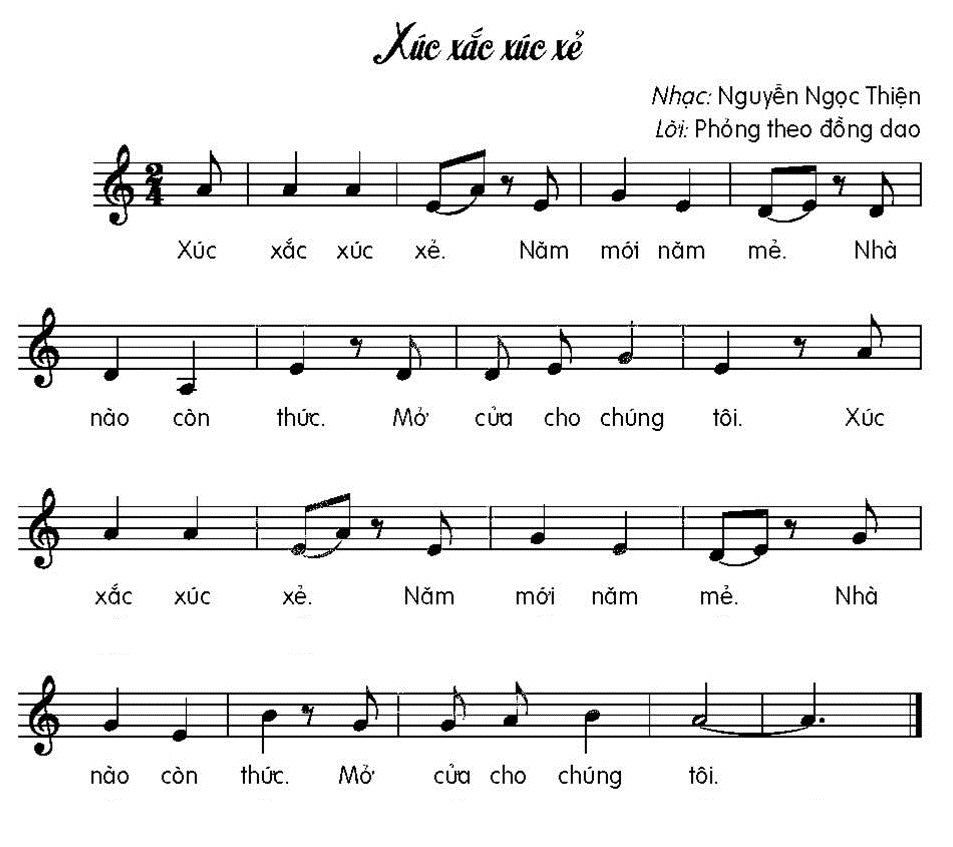 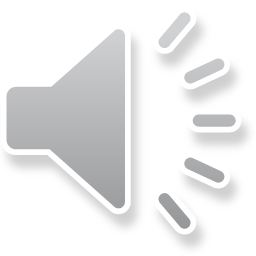 Nghe hát mẫu
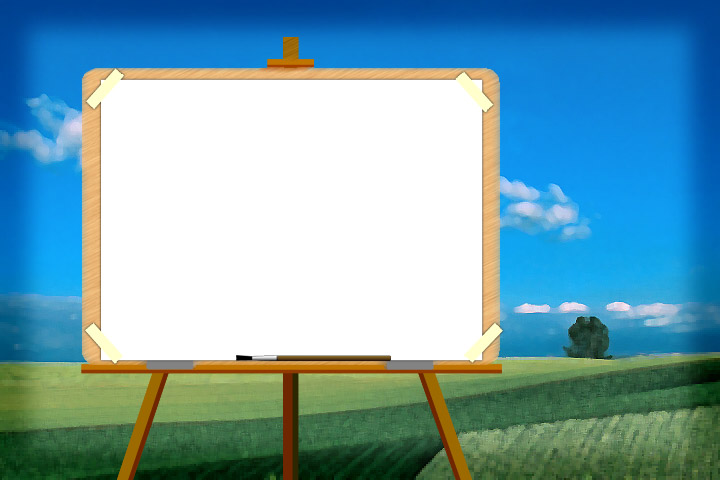 ĐỌC LỜI CA
XÚC XẮC XÚC XẺ
Nhạc: Nguyễn Ngọc Thiện
Lời: Phỏng theo đồng dao
Xúc xắc xúc xẻ. Năm mới năm mẻ.
Nhà nào còn thức. Mở cửa cho chúng tôi.
Xúc xắc xúc xẻ. Năm mới năm mẻ.
Nhà nào còn thức. Mở cửa cho chúng tôi.
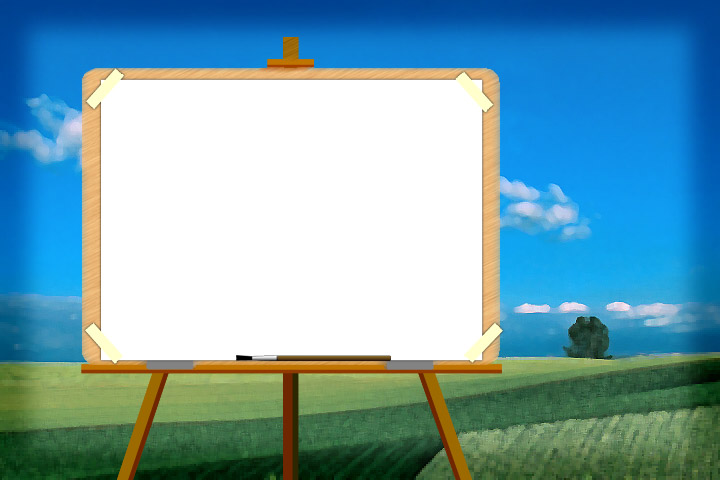 TẬP HÁT TỪNG CÂU
Xúc xắc xúc xẻ. Năm mới năm mẻ.
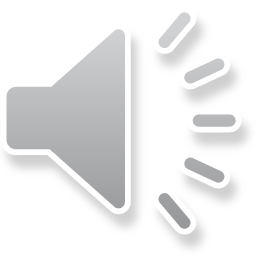 Câu 1
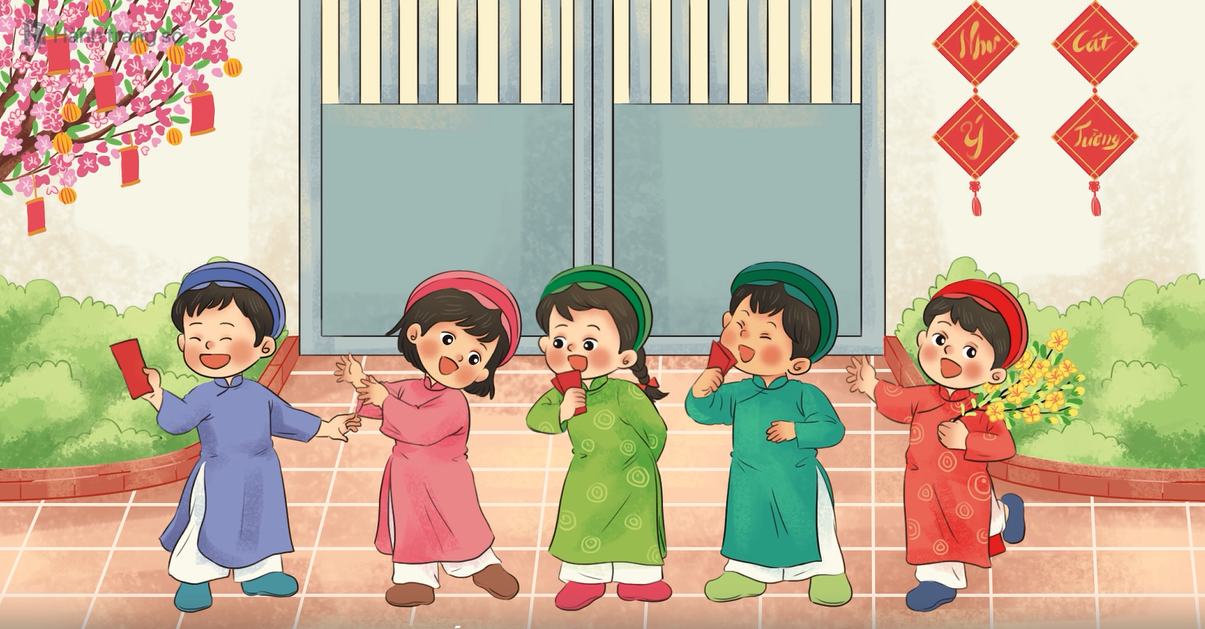 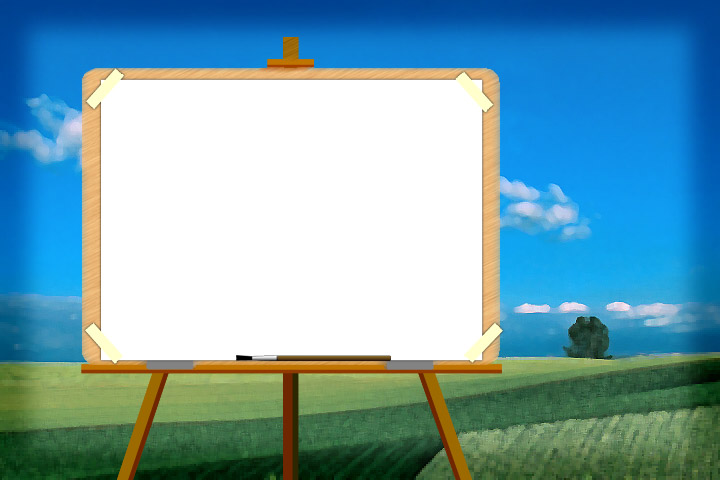 TẬP HÁT TỪNG CÂU
Nhà nào còn thức. Mở cửa cho chúng tôi.
Câu 2
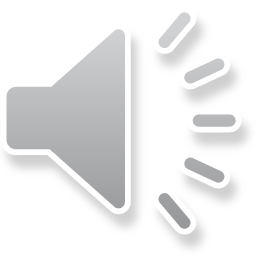 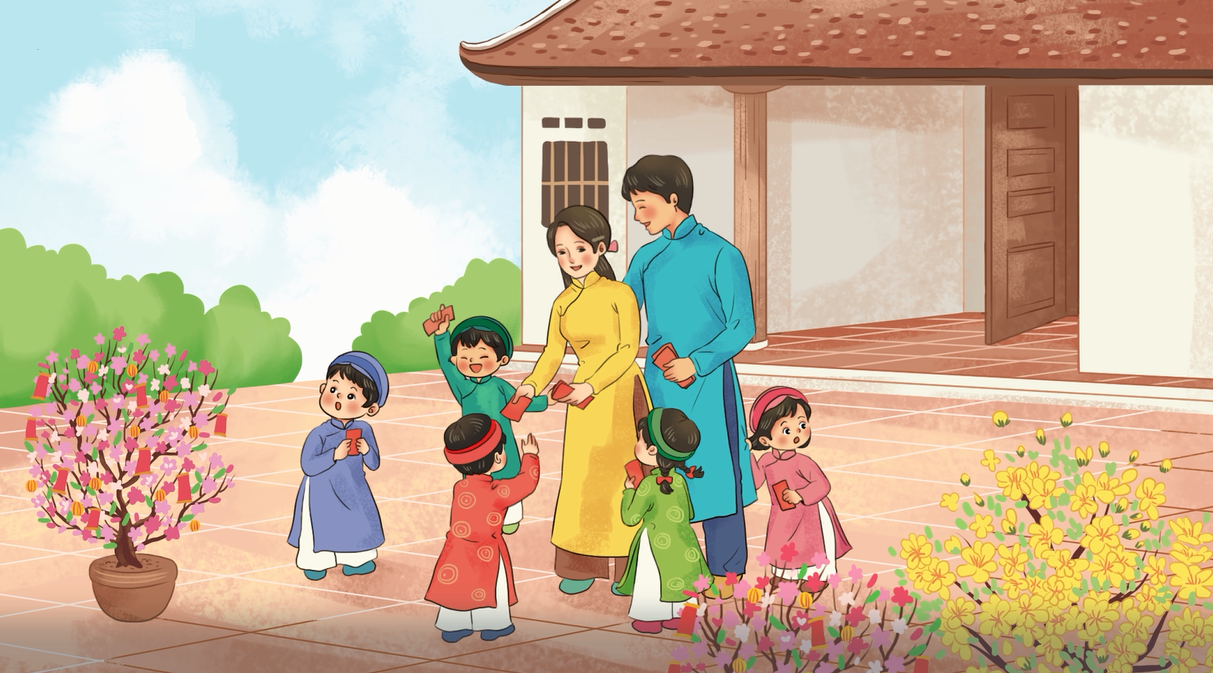 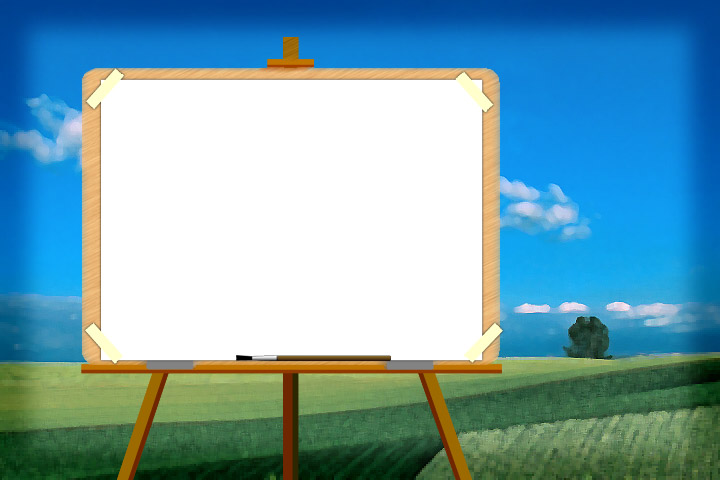 TẬP HÁT TỪNG CÂU
Câu 1+2
Xúc xắc xúc xẻ. Năm mới năm mẻ.
Nhà nào còn thức. Mở cửa cho chúng tôi.
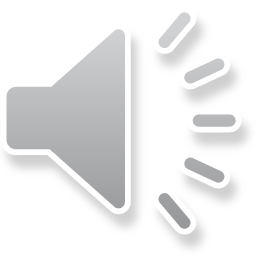 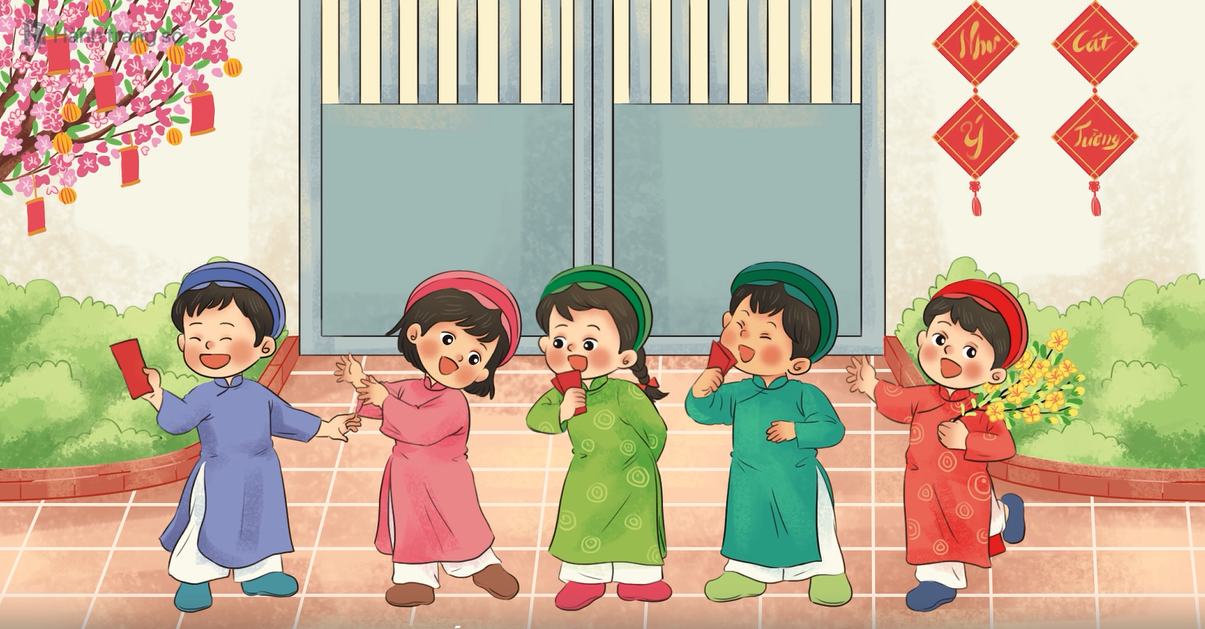 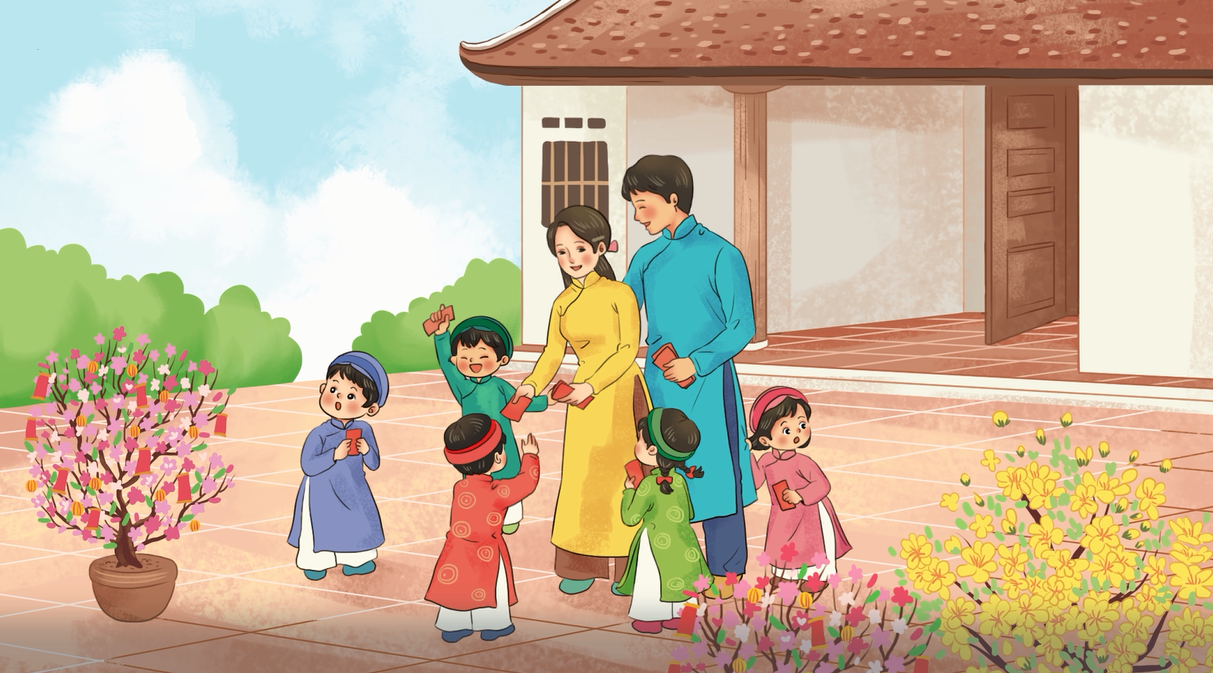 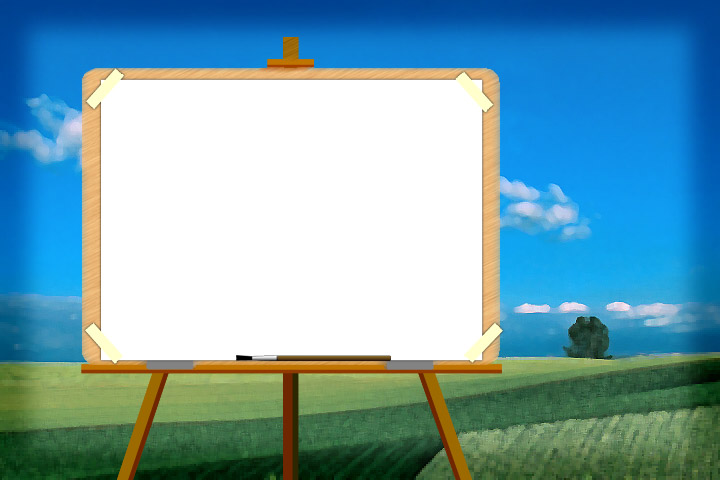 TẬP HÁT TỪNG CÂU
Xúc xắc xúc xẻ. Năm mới năm mẻ.
Câu 3
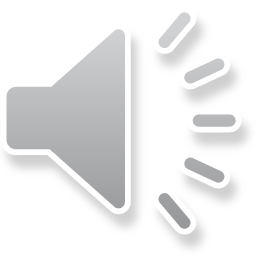 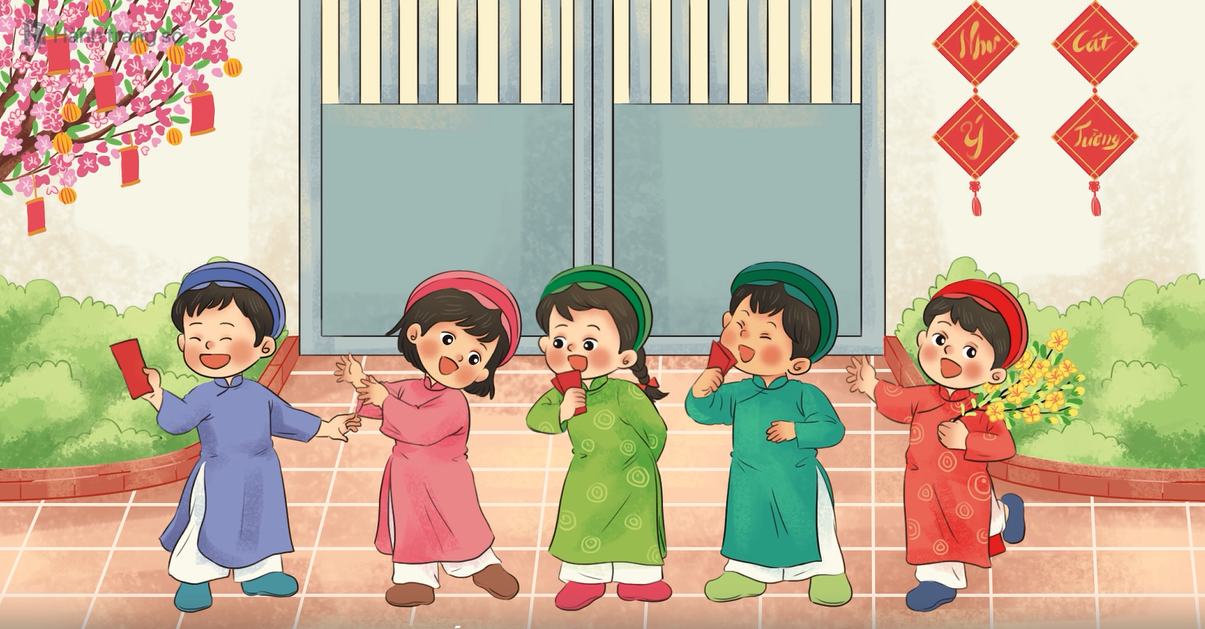 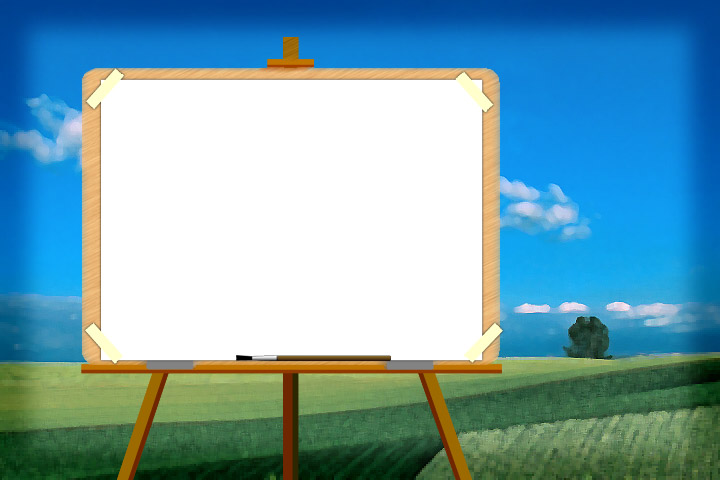 TẬP HÁT TỪNG CÂU
Nhà nào còn thức. Mở cửa cho chúng tôi.
Câu 4
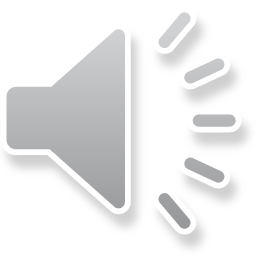 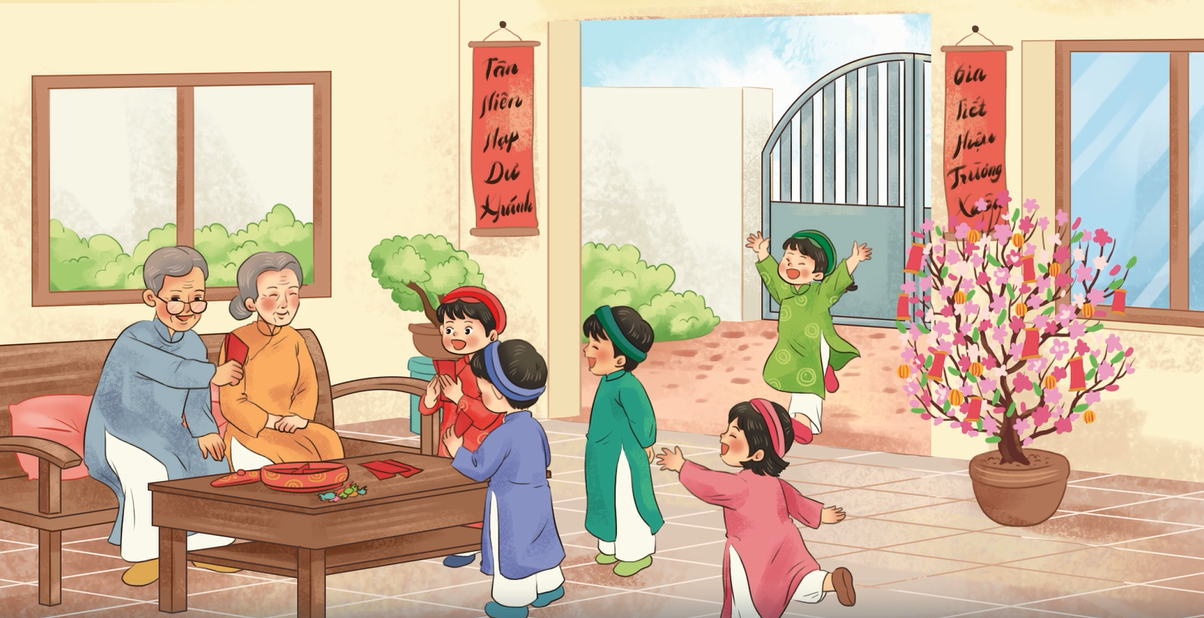 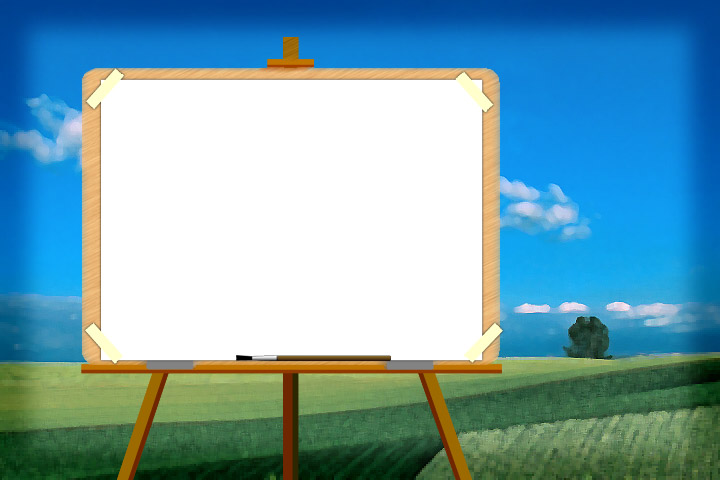 TẬP HÁT TỪNG CÂU
Câu 3+4
Xúc xắc xúc xẻ. Năm mới năm mẻ.
Nhà nào còn thức. Mở cửa cho chúng tôi.
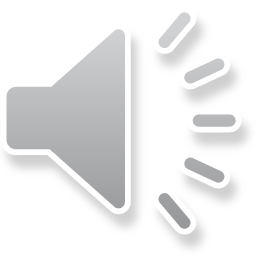 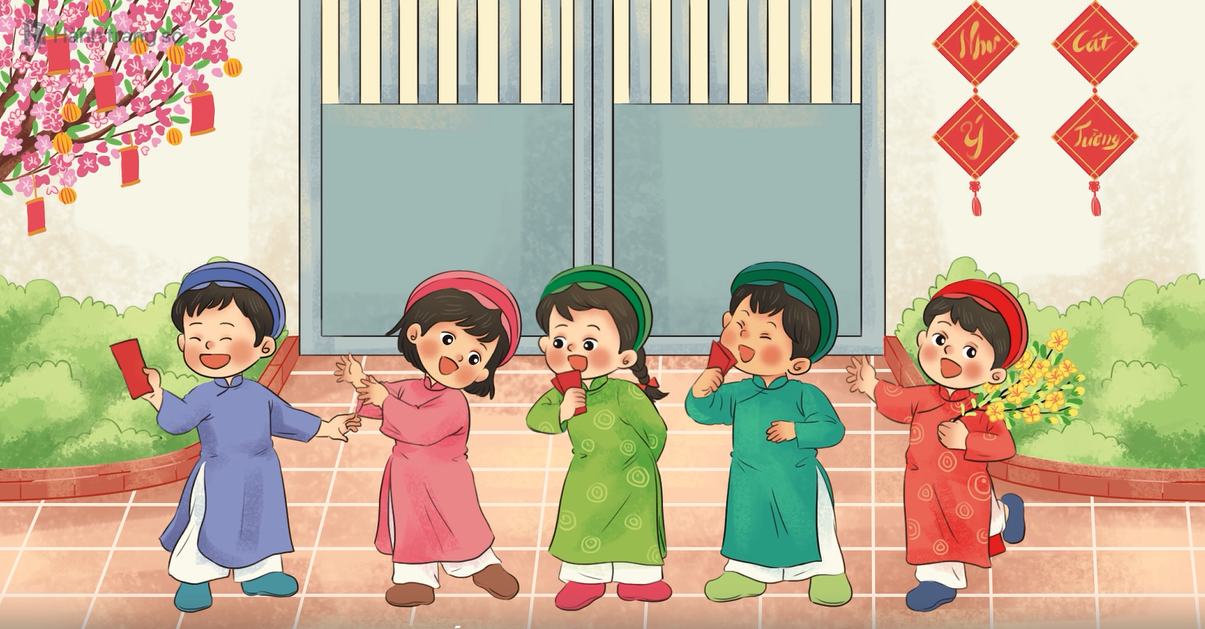 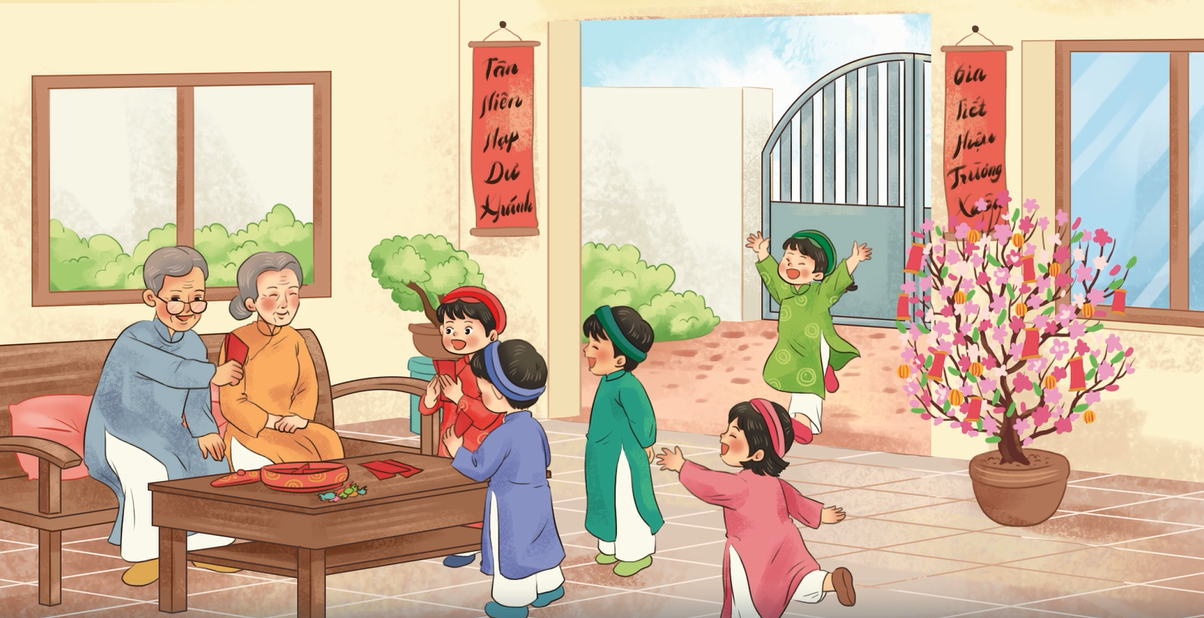 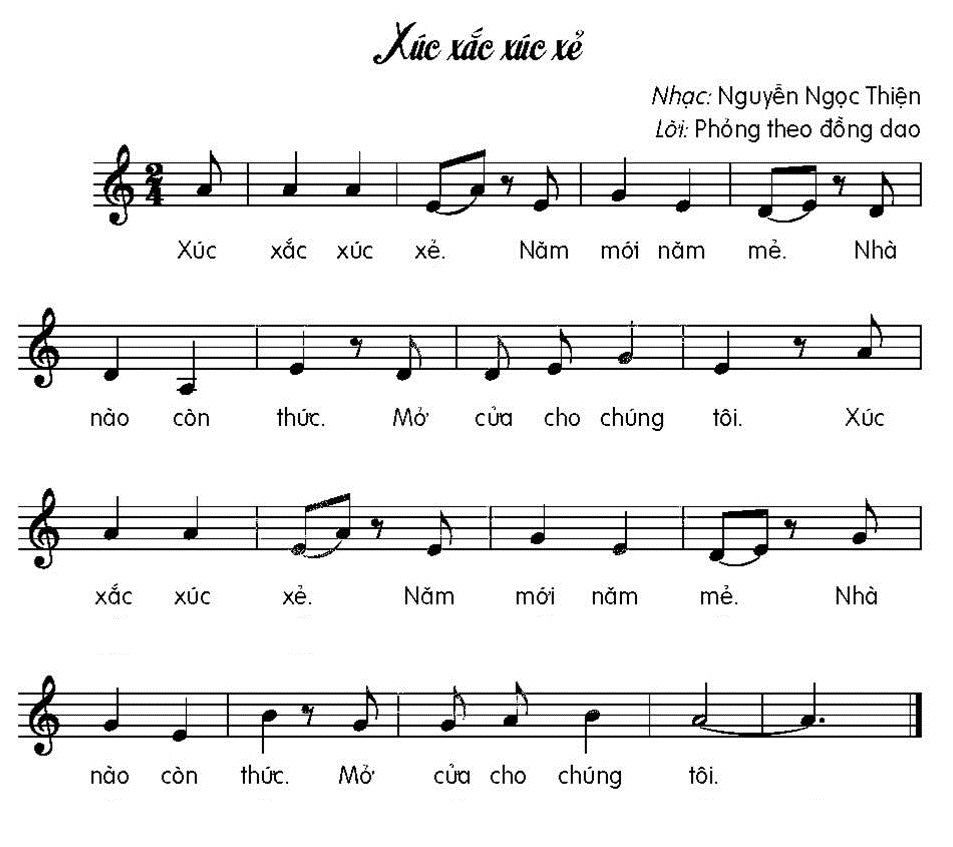 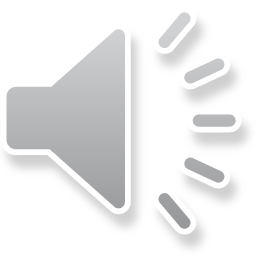 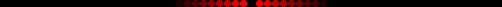 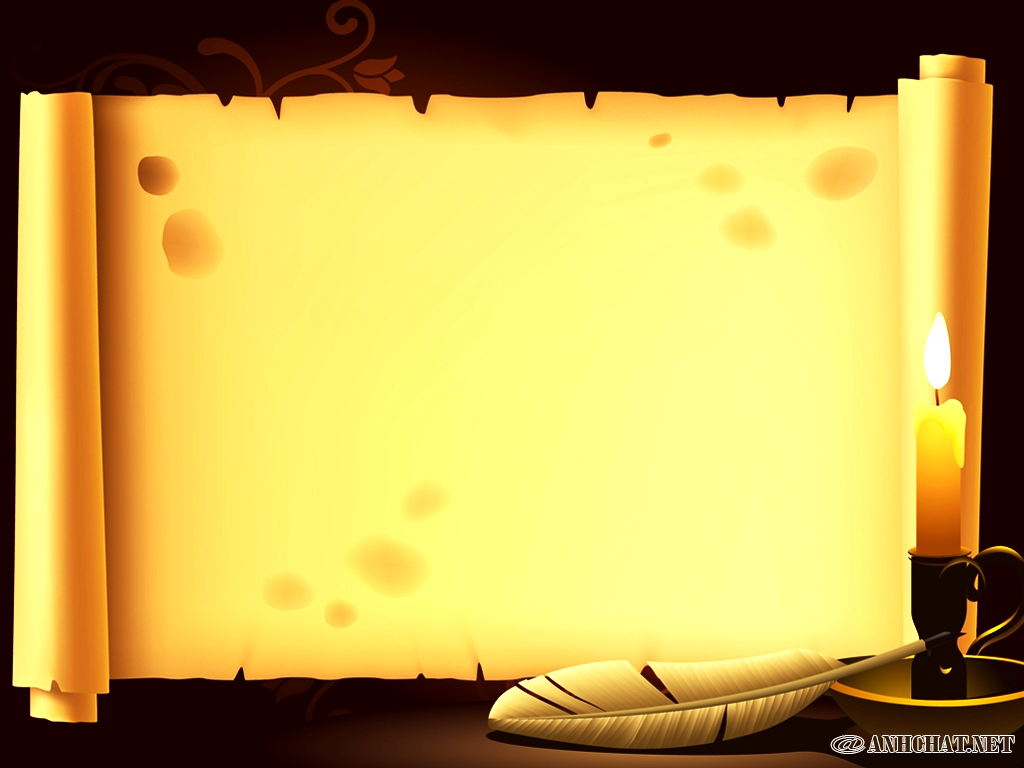 HÁT KẾT HỢP
VỖ TAY THEO NHỊP
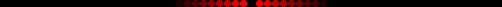 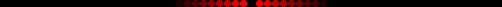 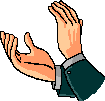 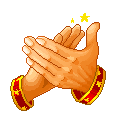 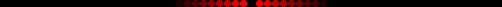 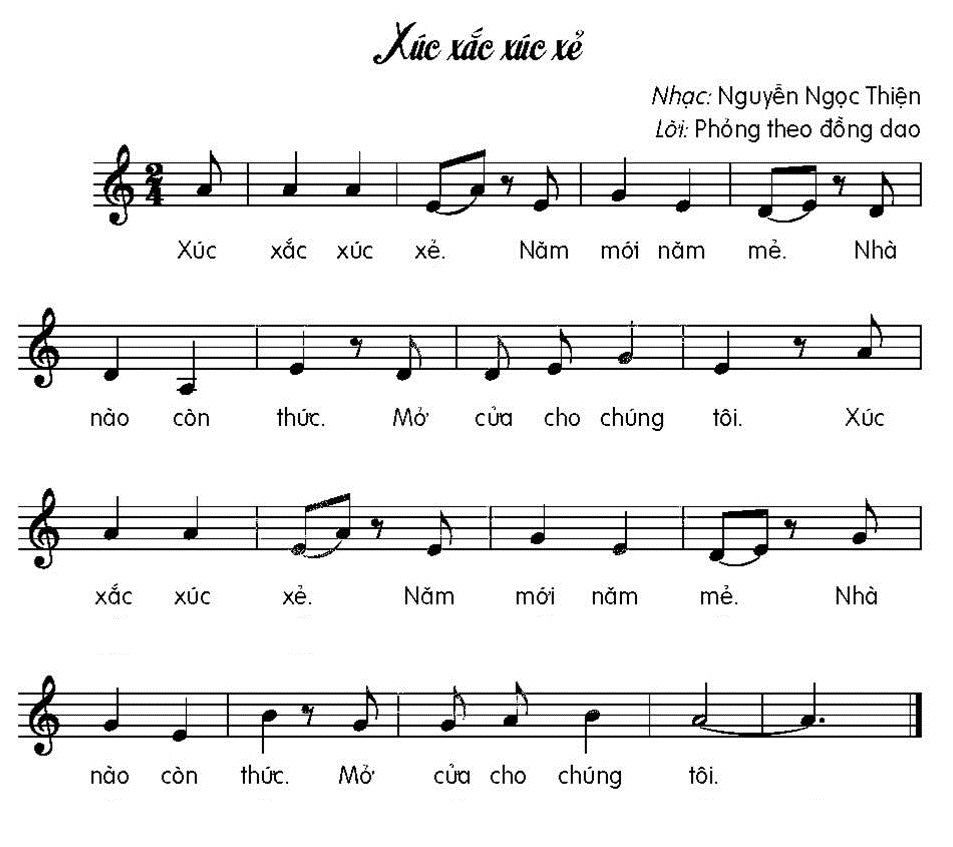 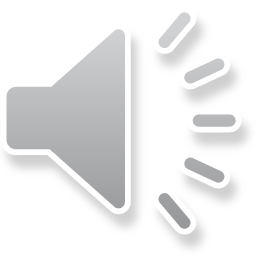 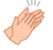 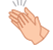 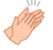 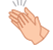 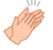 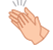 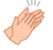 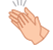 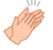 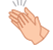 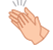 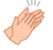 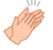 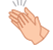 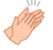 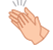 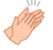 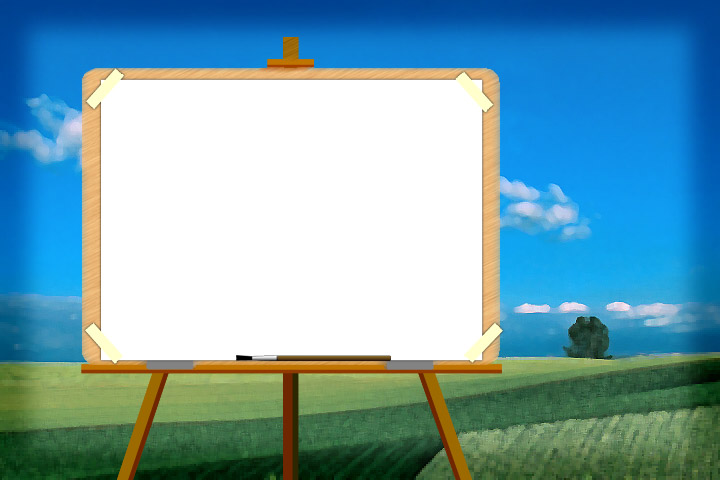 Hát
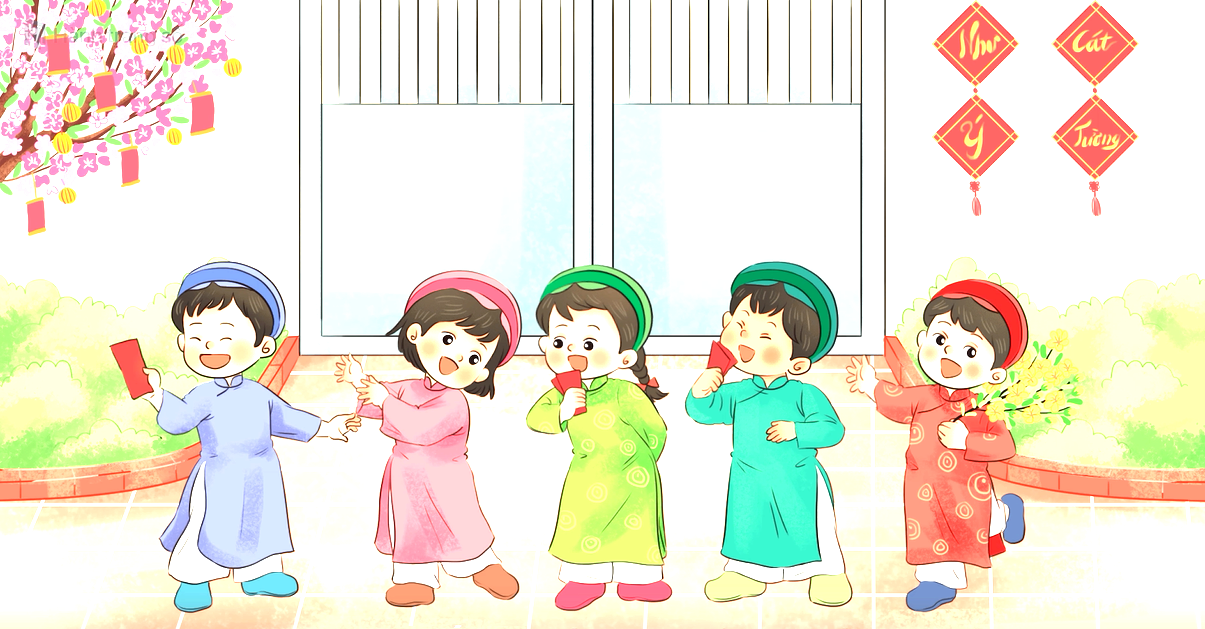 XÚC XẮC XÚC XẺ
Nhạc: Nguyễn Ngọc Thiện
Lời: Phỏng theo đồng dao
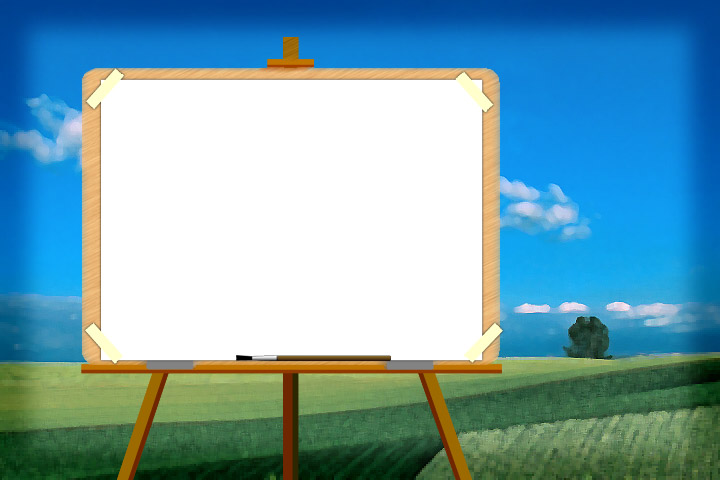 Vận dụng sáng tạo:
DÀI – NGẮN
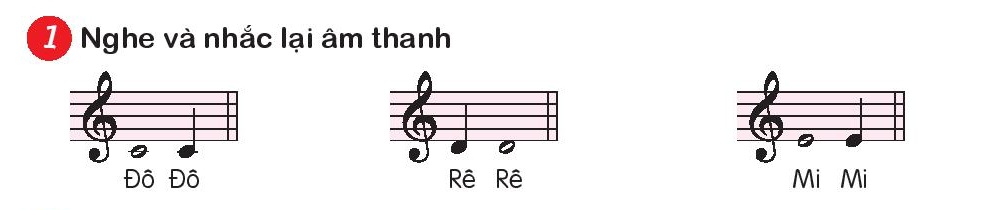 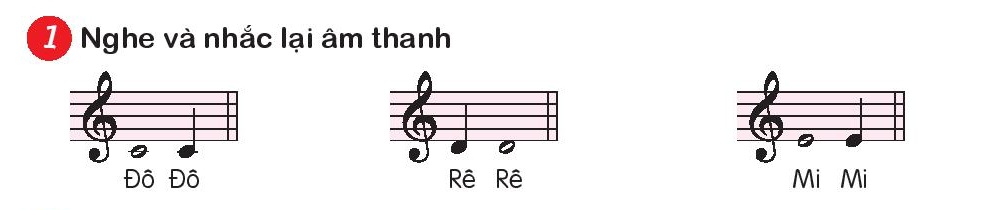 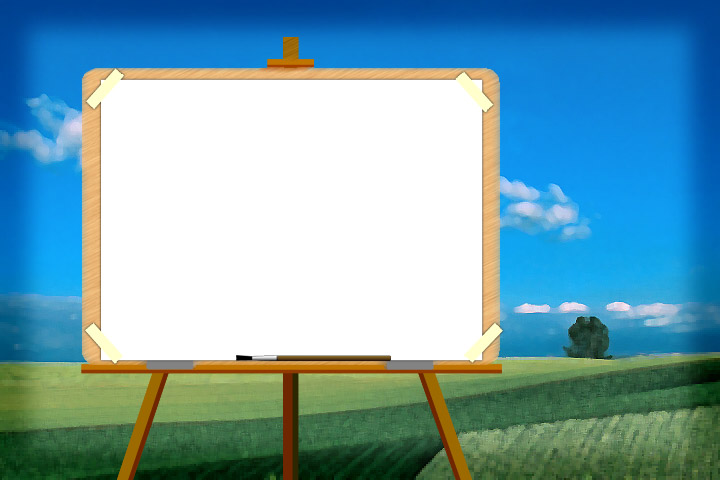 Vận dụng sáng tạo:
DÀI – NGẮN
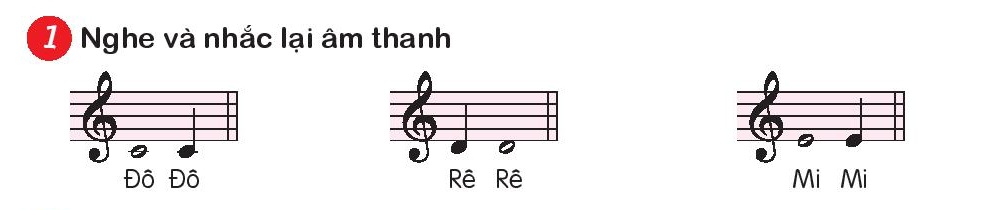 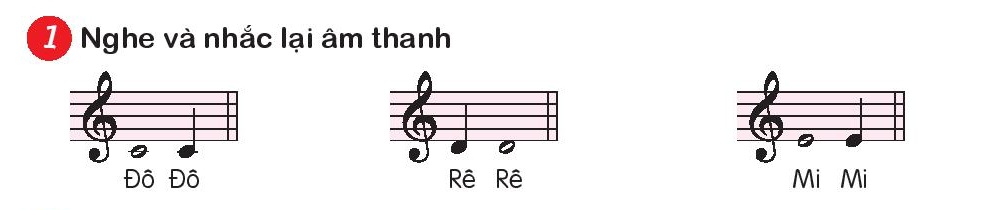 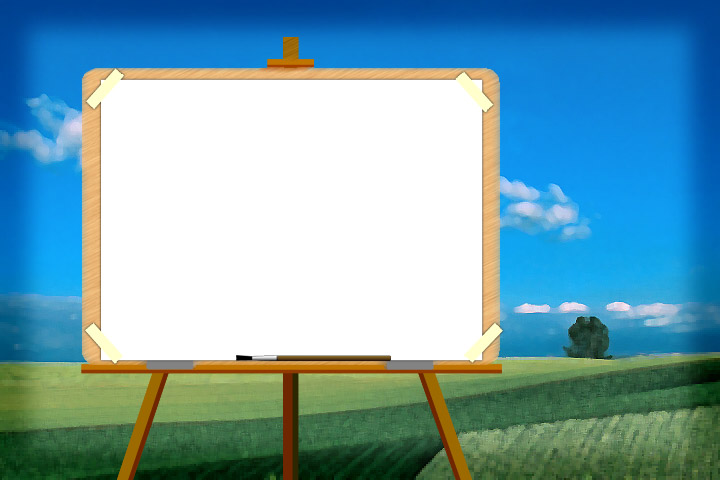 Vận dụng sáng tạo:
DÀI – NGẮN
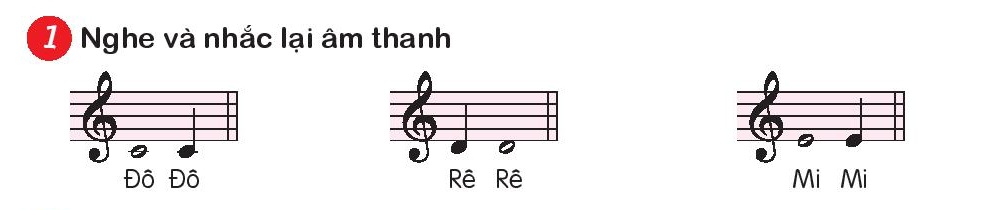 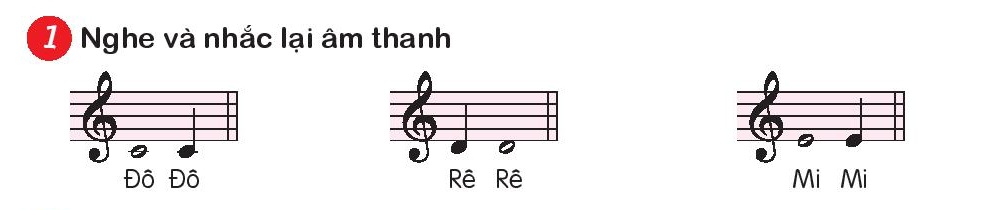 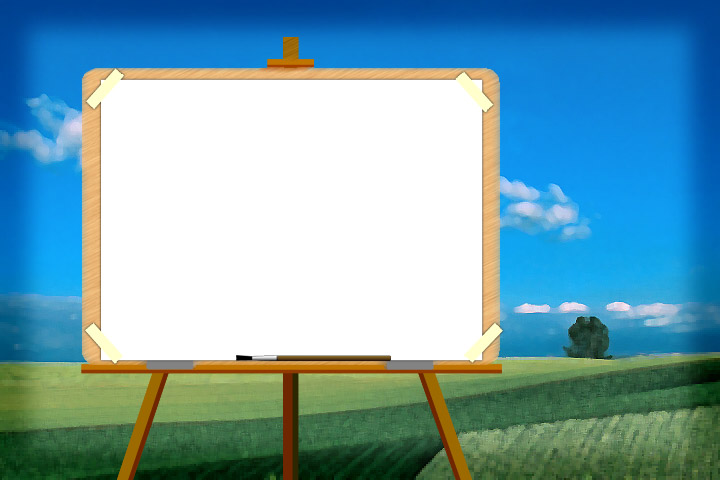 Vận dụng sáng tạo:
DÀI – NGẮN
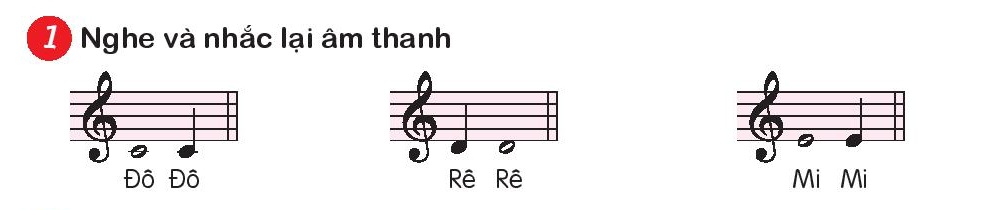 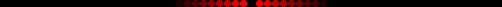 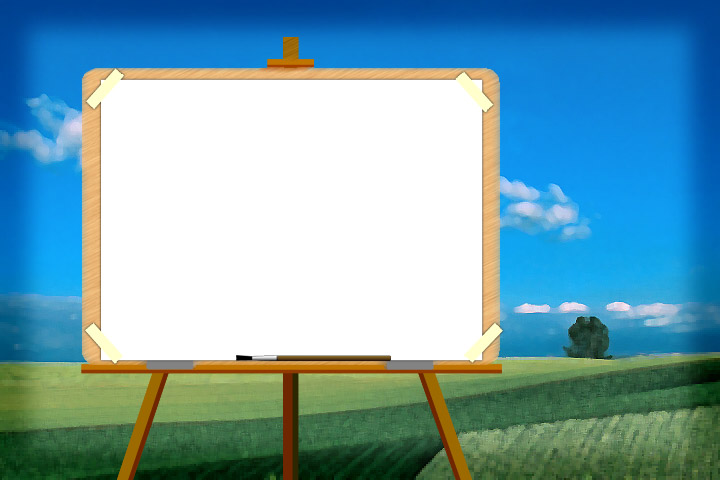 Tiết 1
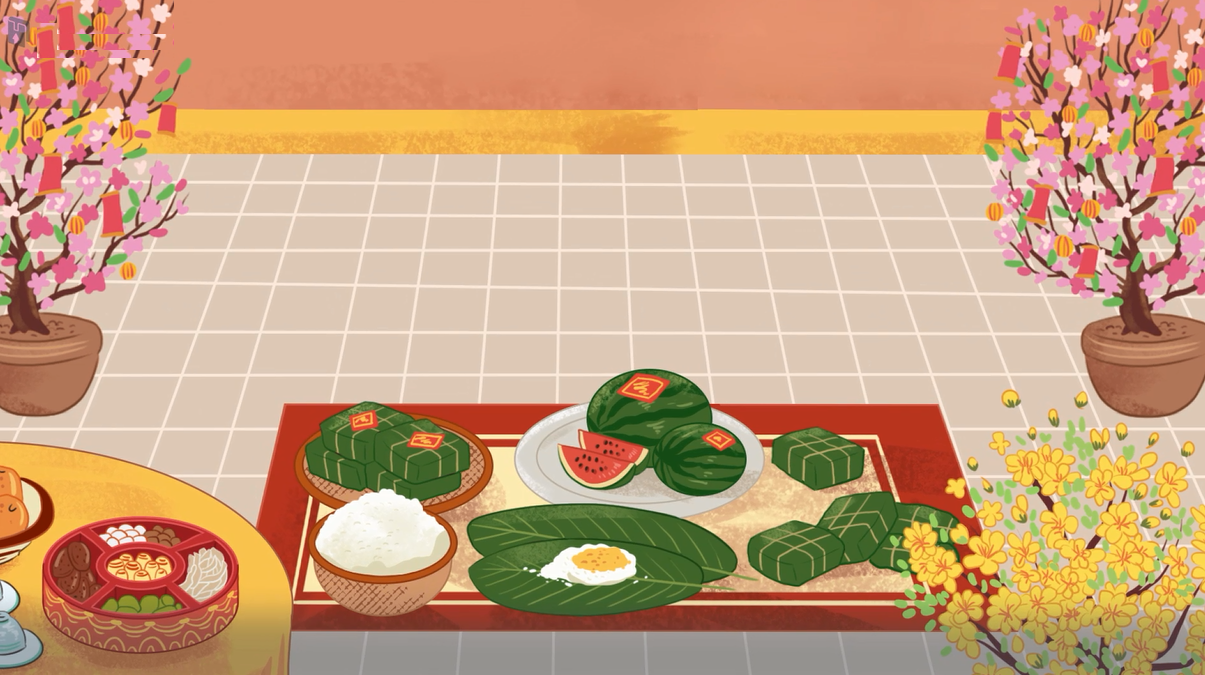 Học hát:
XÚC XẮC XÚC XẺ
Vận dụng sáng tạo:
DÀI – NGẮN
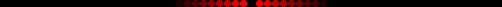 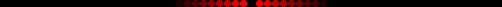 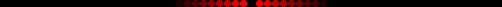